Lesson 3
Listening practice – Numbers & Ages
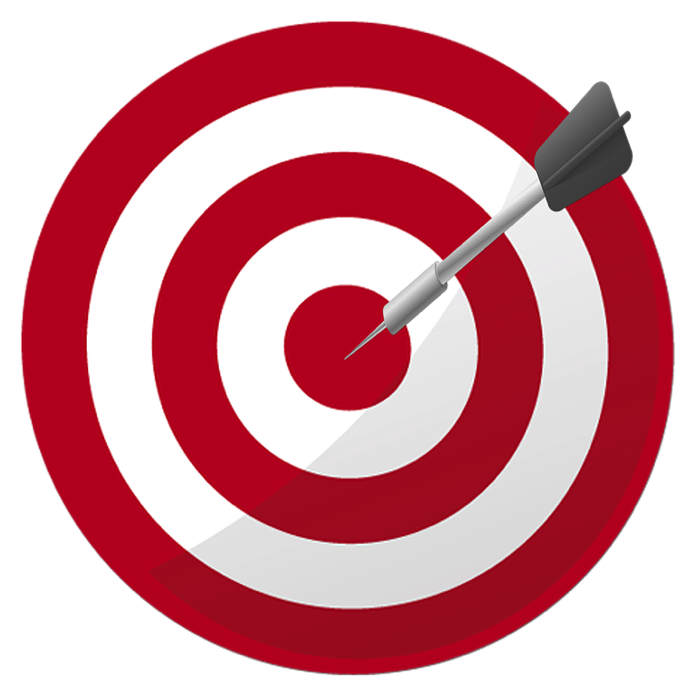 Listening Practice - Time of Day
Class survey – counting practice
Long /oo/ words
Numbers review
16     -    sixteen
17     -    seventeen
18     -    eighteen
19     -    nineteen
20     -    twenty
11    -    eleven
12    -    twelve
13    -    thirteen 
14    -    fourteen
15    -    fifteen
1     -    one
2     -    two
3     -    three
4     -    four
5     -    five
21     -    twenty-one
22     -    twenty-two
23     -    twenty-three
24     -    twenty-four
25     -    twenty-five
26     -    twenty-six
27     -    twenty-seven
28     -    twenty-eight
29     -    twenty-nine
30     -    thirty
6     -    six
7     -    seven
8     -    eight
9     -    nine
10   -    ten
Telephone!
Listen carefully as you hear the phone number whispered to you. Whisper it to the person behind you.
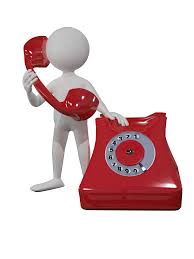 Conversation
Q:
A:
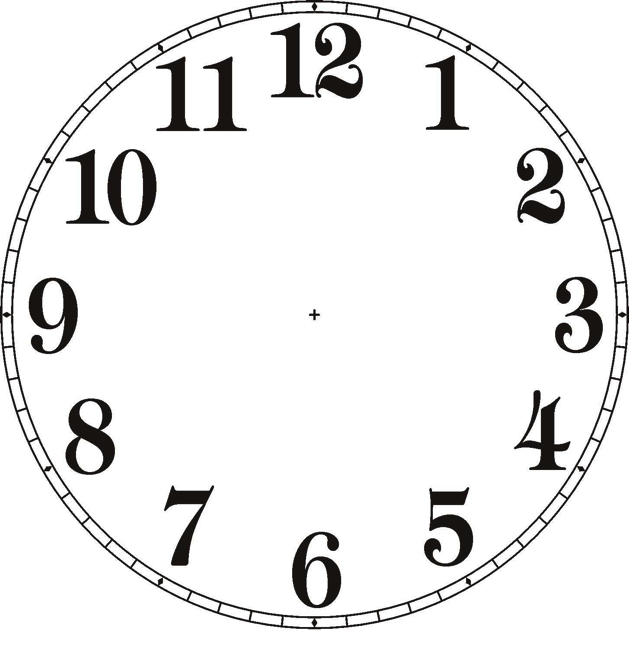 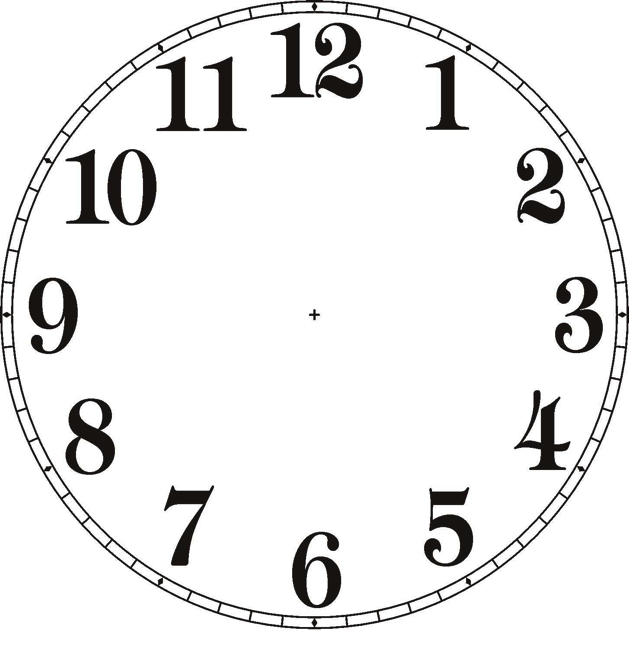 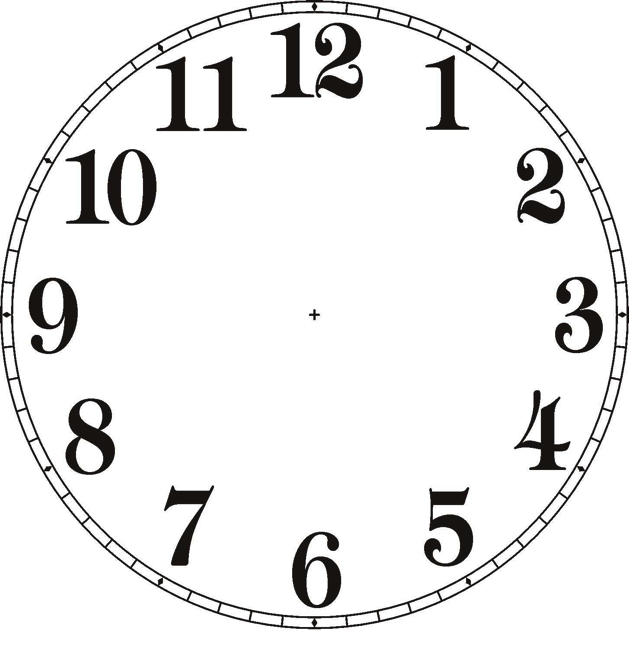 3:00
7:10
9:50
seven-ten
Nine-fifty
three o’clock
Conversation
A:
Q:
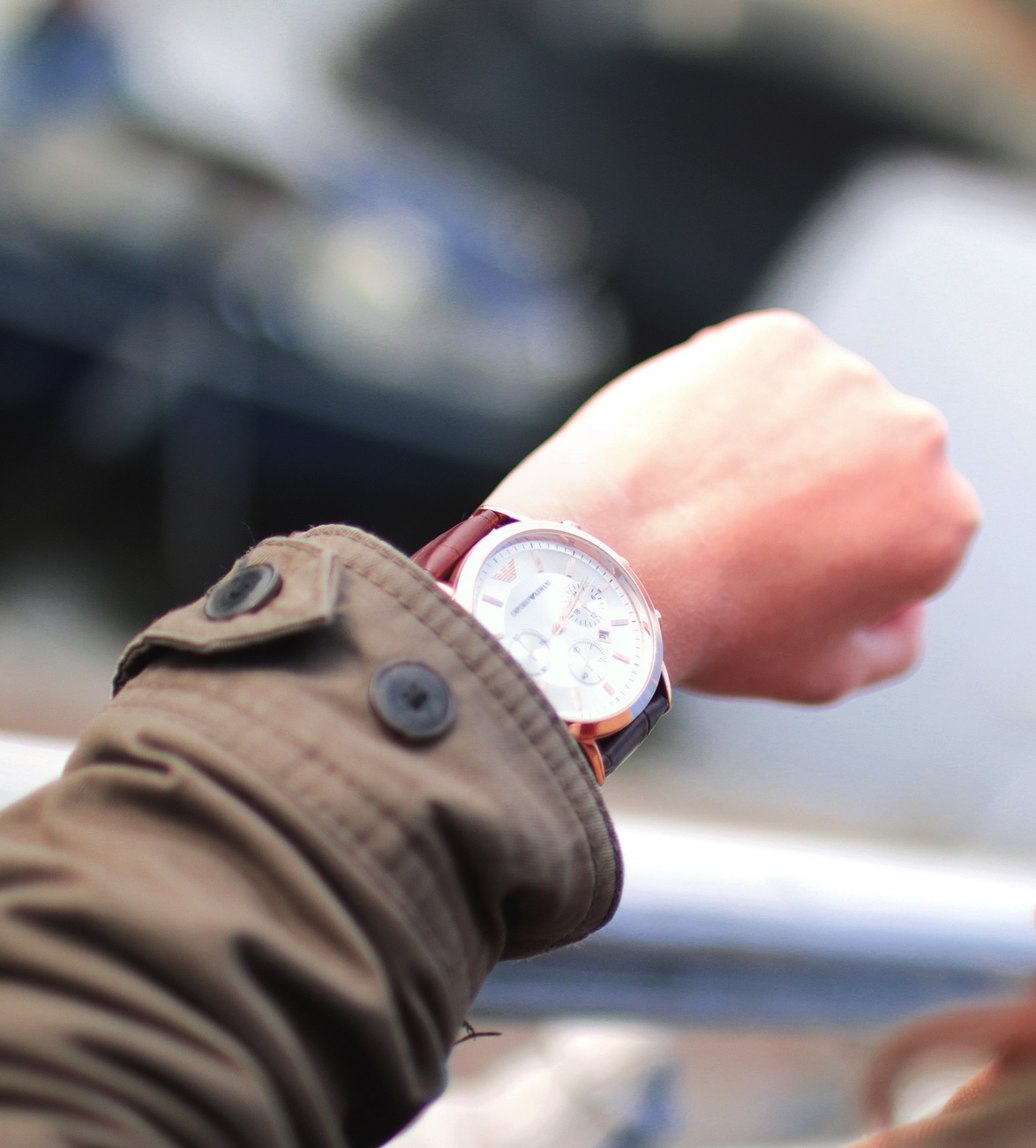 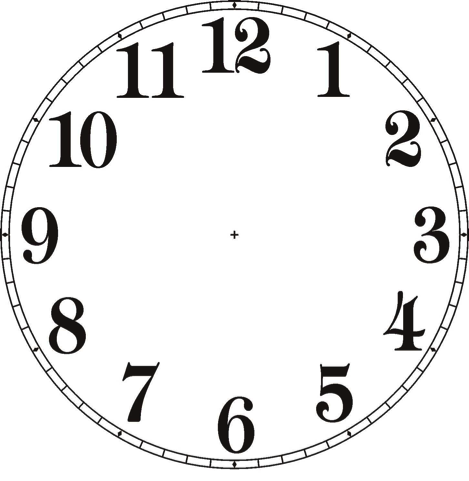 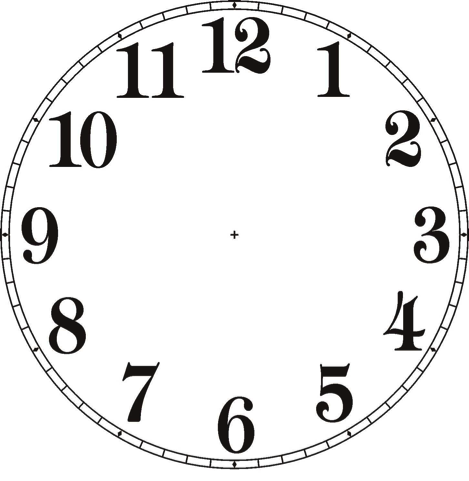 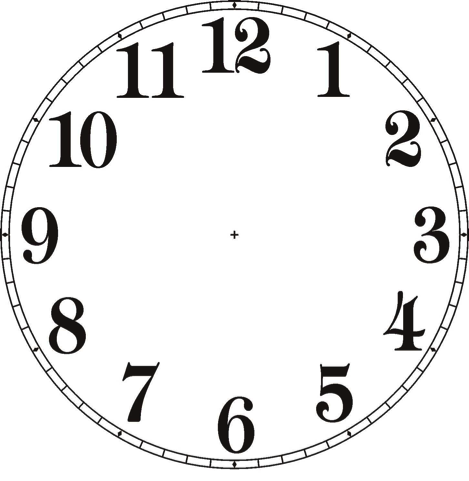 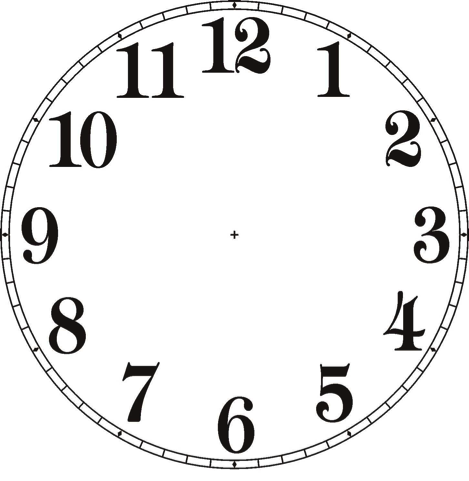 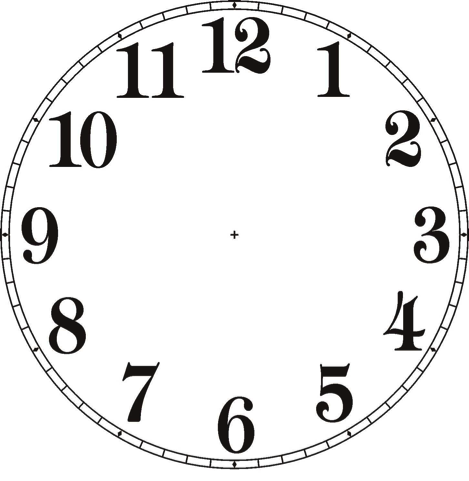 Conversation
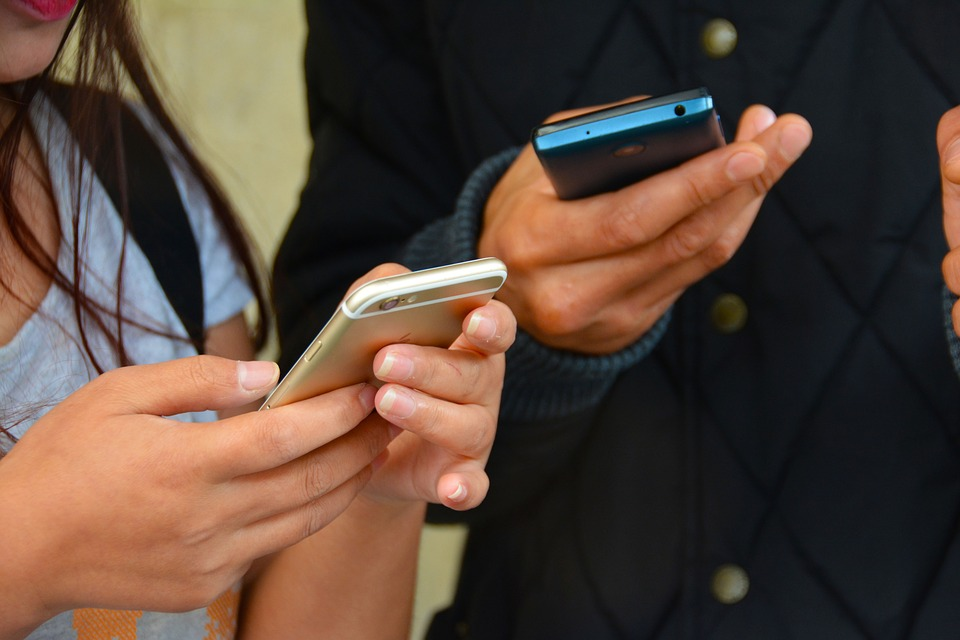 Ask questions using the telephone numbers below:
My number is 416-787-3468
What’s your telephone number?
Phone Numbers:
905-387-7032
416-456-789
647-233-8967
231-778-9797
605-899-9067
Listening – What time is it? What’s your number?
Listen to the time. Draw the hands on the clock.
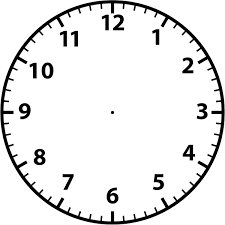 Listening to your Partner
With your partner, take turns listening and speaking about the time and telephone numbers. While your partner talks, fill in the blanks. 


My name is ___________________________.
I am _____ years old.
My phone number is _______________________________________.
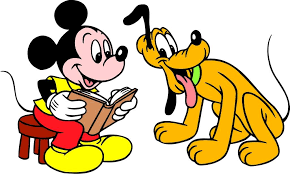 Class Survey
Think of ten questions for your class. Write them on the board.
Count how many students are in each category.

Work with a partner to create a bar graph that shows your survey.
/oo/ sound
Listen and Repeat
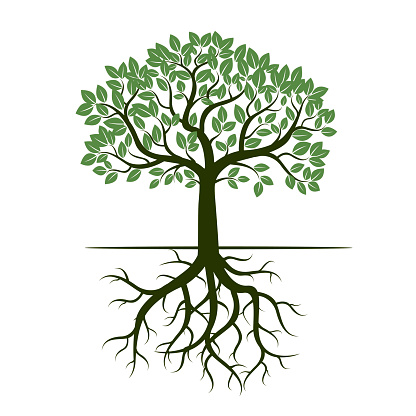 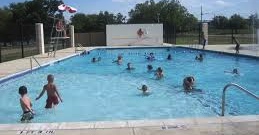 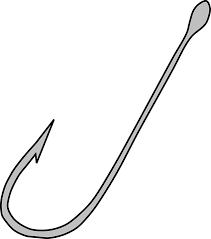 pool
hook
root
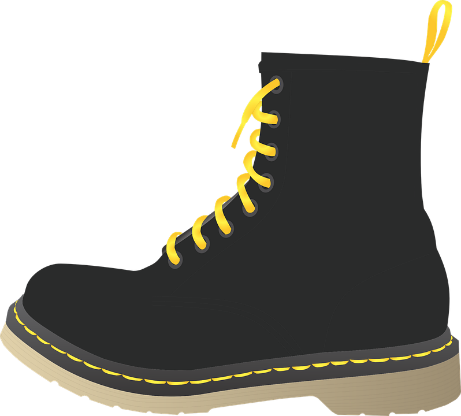 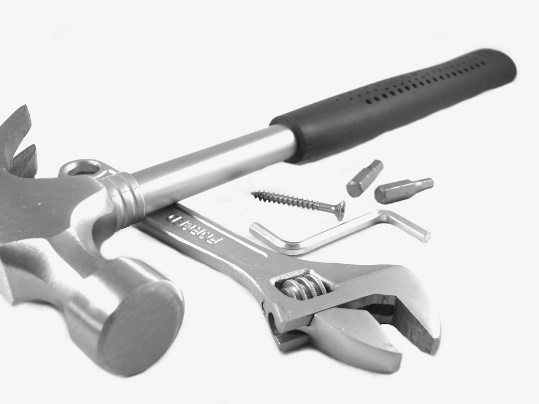 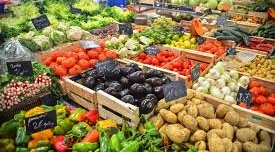 boot
food
tool
short /oo/ sound
Listen and Repeat
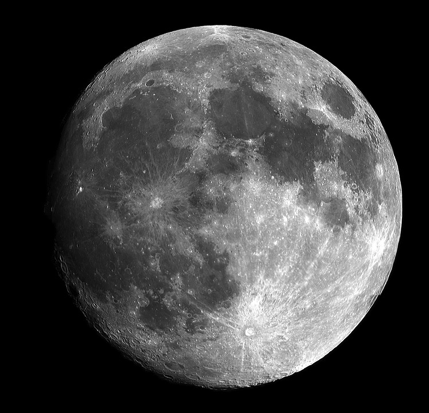 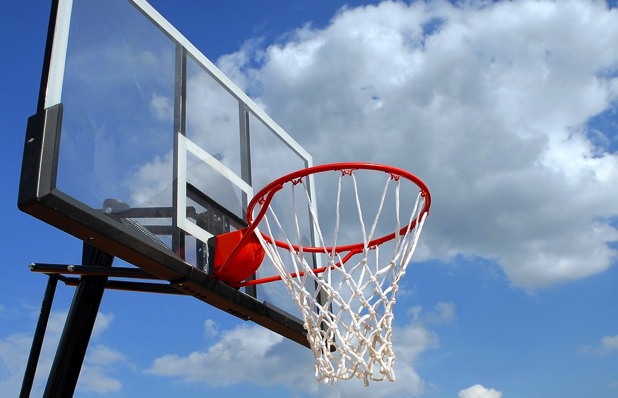 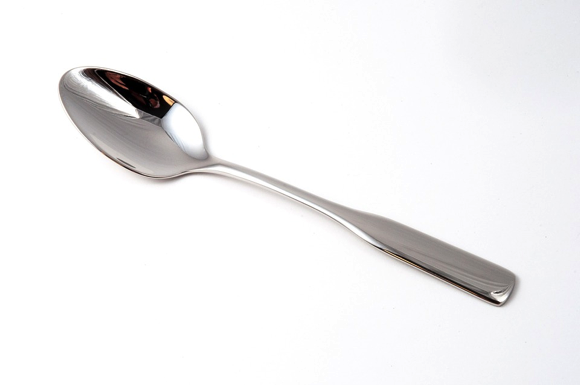 moon
spoon
hoop
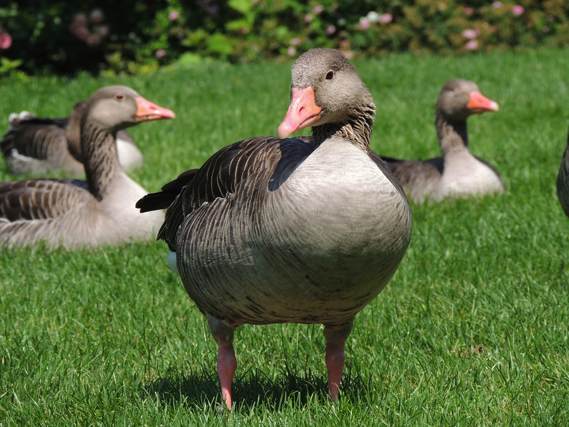 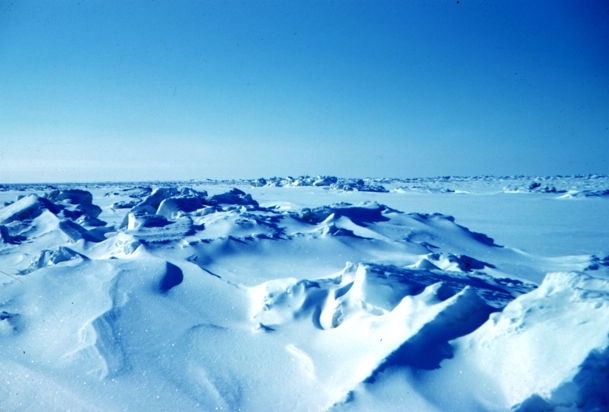 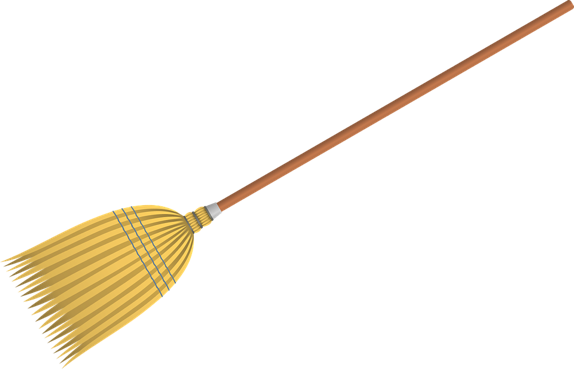 broom
cool
goose
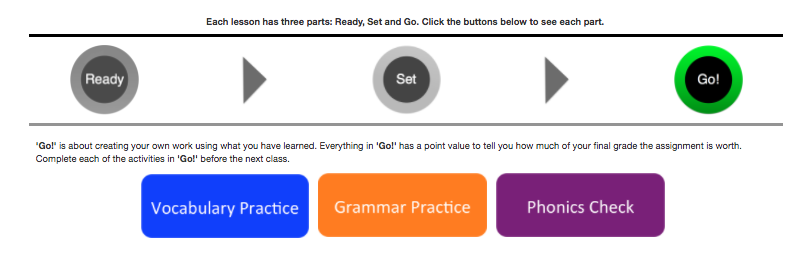 Vocabulary Practice
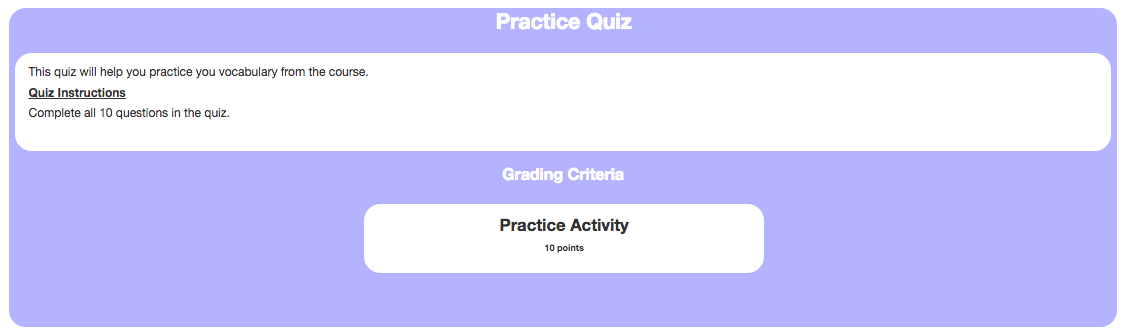 Grammar Practice
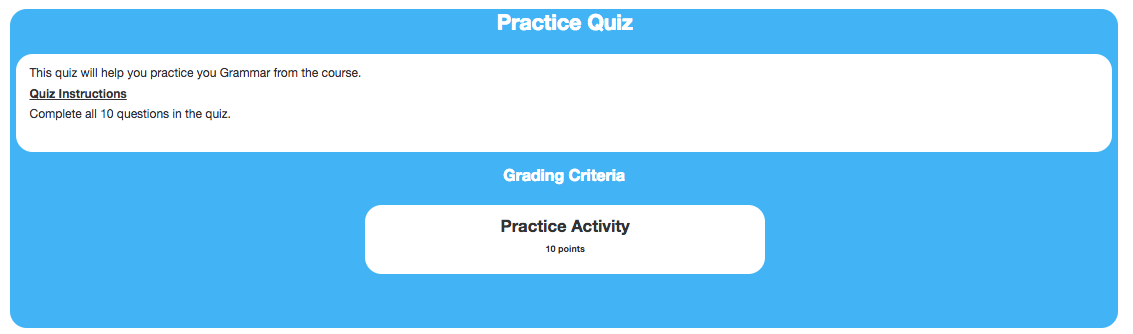 Phonics Check
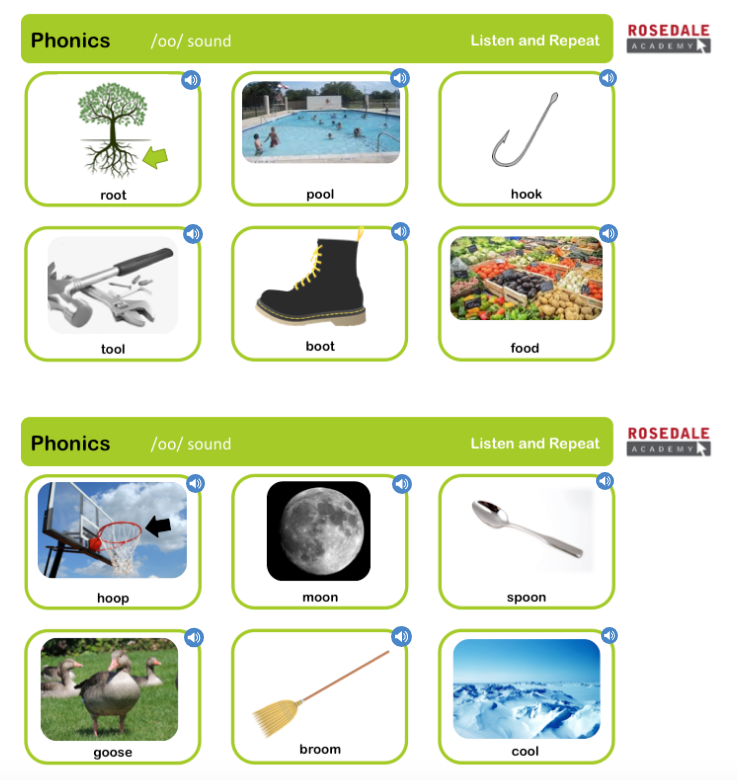 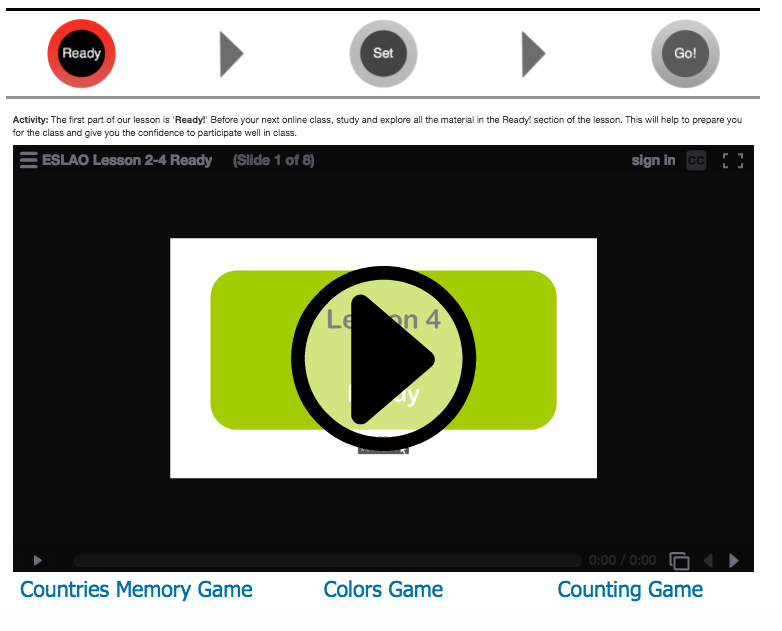 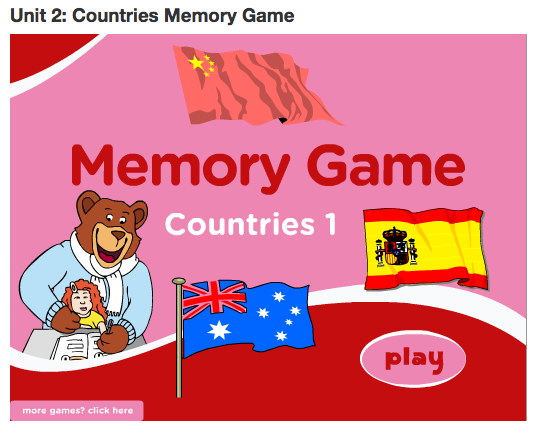